Personalizované odporúčanie výučbových materiálov
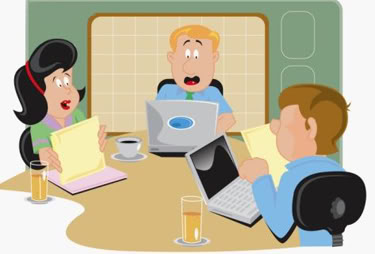 Jozef Lačný
Vedúci projektu: Ing. Michal Kompan
[Speaker Notes: Dobrý deň, moje meno je Jozef Lačný a chcel by som predstaviť zámer mojej diplomovej prace s názvom Personalizované odporúčanie výučbových materiálov, na ktorej budem pracovať pod vedením Ing. Michala Kompana.

Odporúčanie študijných materiálov pri učení môže prispieť k rýchlejšiemu osvojeniu si študovanej problematiky. Pri kombinácii odporúčania a kolaboratívneho učenia, ktoré tiež prispieva k efektivite je pravdepodobné dosiahnutie ešte lepších výsledkov. 

Jeden z možných scenárov je: Študent má zajtra zápočet z procedurálneho programovania. Rozmýšľa, čo s tým, keďže počas semestra toho veľa nenakódil. Prihlási sa do ALEFu a keďže sa mu lepšie učí v skupine, chcel by sa s ďalšími on-line používateľmi niečo naučiť. Tu prichádza problém - čo konkrétne sa budú učiť keďže ich je viac?]
Realizácia
Identifikácia skupiny používateľov
sociálny kontext (spolužiaci, kamaráti ...)

Odporúčanie študijných materiálov
vlastnosti jednotlivca vs. skupiny

Dosiahnutie konsenzu pri ďalšom postupe
[Speaker Notes: Ak chceme odporúčať celej skupine musíme ju najprv identifikovať - skupinu študentov pripravujúcich sa na jeden test môžeme určiť explicitne na základe doteraz riešených úloh, novému študentovi môžeme skupinu odporučiť implicitne na základe spoločného soc. kontextu používateľov (rovnaký ročník, predmet, typy vzťahov ...)

Ťažiskom prace bude zozbierať informácie o používateľoch v skupine a odporúčať tejto skupine študijné materiály na základe individuálnych aspektov jedinca a skupiny ako celku.

Dosiahnutie konsenzu pri ďalšom postupe skupiny je možné dosiahnuť podporením komunikácie v reálnom čase.]
Zaujímavé časti
Identifikovanie skupiny používateľov na základe ich sociálneho kontextu

Odporúčanie materiálov na základe vnútro-skupinových procesov
[Speaker Notes: Vnútro skupinové procesy – vplyv dominantných členov na skupinu a rozhodovanie.]